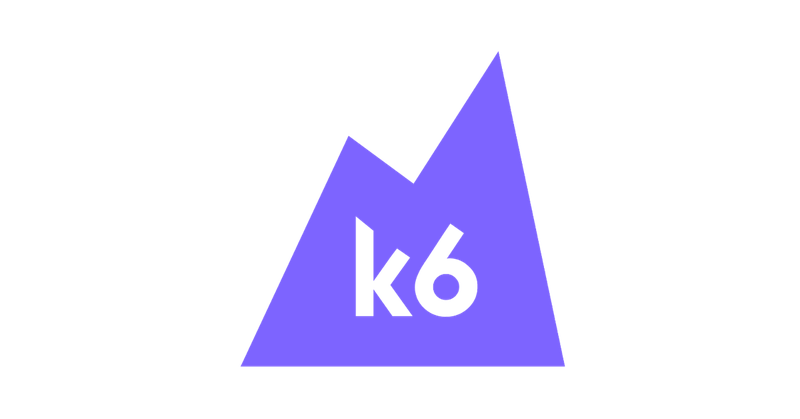 洪胤勛
‹#›
Intro
Load testing tool
protocol supported: HTTP/1.1, HTTP/2, WebSocket and gRPC
configuration: certificates, Cookies
‹#›
Running
command option
JavaScript (不需要 Node.js)
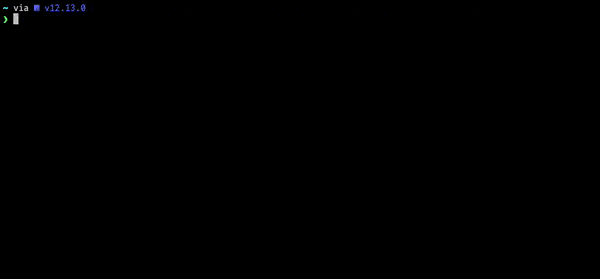 ‹#›
Running
virtual users
Socket.IO
users are parallel
‹#›
Running
exported default function
like C, main
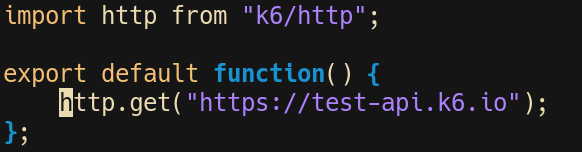 ‹#›
Output
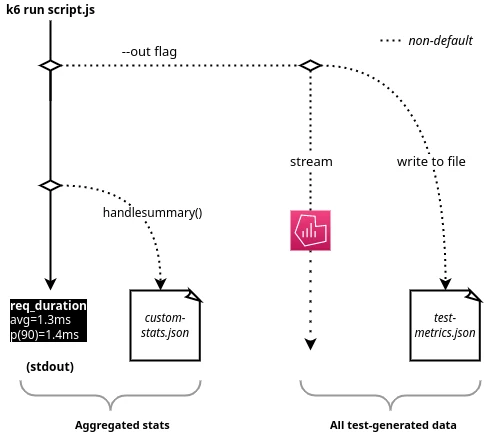 ‹#›
Demo
‹#›